Collaborative efforts and associated Financial support
New staging strategy –first 1-tour of a simplified PERLE by beginning 2028
Macro Vision on  the PLANNING (detailed plans available)
What is needed ?   Call for contributions !
CB PERLE - MARCH 2024
1
Collaborative efforts and associated Financial support
iSAS: European INFRA-TECH project 11 research partners (CNRS, CERN, ESS, DESY, VUB, CEA, HZB, INFN, UKRI, UL, EPFL). Financial support for the construction of the full LINAC cryomodule (with IN2P3 matching funds + CM vessel from ESS). 

DC-gun + photocathode+ preparation chamber acquired by RI within a Collaboration Agreement. All material has been shipped to IJCLab end of January 2024. Laser has been also purchased and delivered.

We have proposed a project (ERL4ALL) to CNRS which should allow to finance the full injection line and a part of a first tour equipment. Money required 3,6M€.  Led by Maud Baylac , Walid Kaabi.  We received a first green light and the project will be presented within 2months for final decision/approval.

Discussions well advanced with HZB to recuperate part of the equipment of BESSY VSR -  Cryogenic plant, valve box and transfer lines.  Possibility to recuperate all materiel by Summer 2025.

Discussion on going for receiving in-kind some material from CBETA (quadrupoles essentially to equip the first tour of PERLE)

Increasing collaborations with 
CERN (R&D on 800MHz SRF Cavities (FCC) : production and post-production processes.  Discussion well advanced
LASA-Milano (cavities LINAC Cryomodule, booster, DC-gun/photocathode). Discussion started
Jlab (Hom/Absorbers/cavities).  Discussion on going
iSAS
CB PERLE - MARCH 2024
2
ISAS: Innovate for Sustainable Accelerating Systems
EU call HORIZON-INFRA-2023-TECH-01-01: New technologies and solutions for reducing the environmental and climate footprint of RIs.         5M€ total with important matching funds
The objective of iSAS is to innovate those technologies that have been identified as being a common core of SRF accelerating systems and that have the largest leverage for energy savings with a view to minimizing the intrinsic energy consumption in all phases of operation
Project lead by CNRS 
Scientific coordinator : J. D’Hondt (VUB)  
Project coordinator : A. Stocchi 
International  consortium :
11 research partners (CNRS, CERN, ESS, DESY, VUB, CEA, HZB, INFN, UKRI, UL, EPFL)
6 industrial partners

SEEN FROM PERLE VIEW POINT IT ALLOWS TO FINANCE (with in-kind and matching funds) 
THE LINAC CRYOMODULE in Collaboration 
with IJCLab, CERN, CEA, ESS, INFN-LASA
Money already available since March 1st 2024, bid for cavities in preparation
CB PERLE - MARCH 2024
3
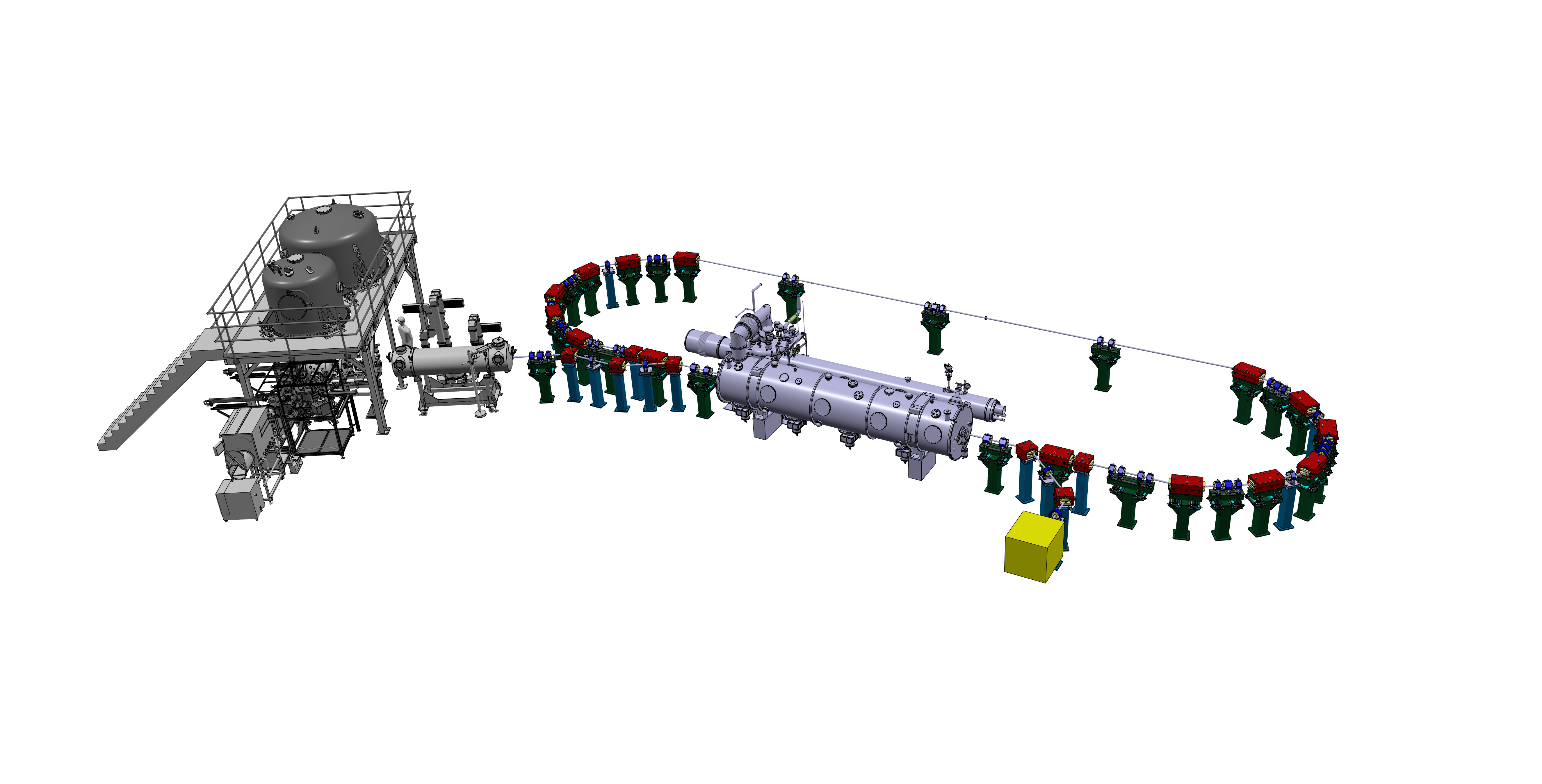 New staging strategy –first 1-tour of a simplified PERLE by beginning 2028
Financed through
 iSAS Program 
+ ESS + in-Kind IN2P3
21m
Cryogenic Plants. 
In-kind from HZB + extra money requests
Infrastructures and radioprotection 
Financed by CPER funds
Injector + First tour
ERL4ALL Project on going 
+in-kind needed (as CBETA ) …
Delivered@IJCLab
CB PERLE - MARCH 2024
4
Macro Vision on  the PLANNING (detailed plans available)
Designs/ Studies
Site is now choosen : IGLOO !
(infrastructure studies started)
Procuirement / Construction / Installation
Today
Commissioning
DC-Gun/Laser/FC
Delivered@Orsay
Injector
Budget asked (decision in Spring)
LINAC 
Cryomodule
Budget obtained
First Loop
Budget partially asked (decision in Spring) in-kind needed
2nd  3rd Loop
If obtained within 2years. PERLE@250MeV could be completed in 2030
Budget to be asked
2028
2025
2024
2026
2027
CB PERLE - MARCH 2024
5
What is needed ?   Call for contributions !
The budget situation is significantly improved in the last year, 
but even in case we obtained ERL4ALL, to fully realise the PERLE 1-tour (as a first stage): 
miss ~4M€ (less than 20% of total cost for 1-turn configuration) 
We need your contributions
in-kind contributions from internal collaborators strongly strengthen our budget requests
These contributions could come also in-kind.

The missing items where important contributions could be decisive are :

Dipole Magnets
Cavities for boosters
Cryogenic equipment (to complete the Bessy in-kind)
Vacuum pumps
Some diagnostics
…
Let’s discuss, 
but of course 
we should have bilateral discussions
CB PERLE - MARCH 2024
6